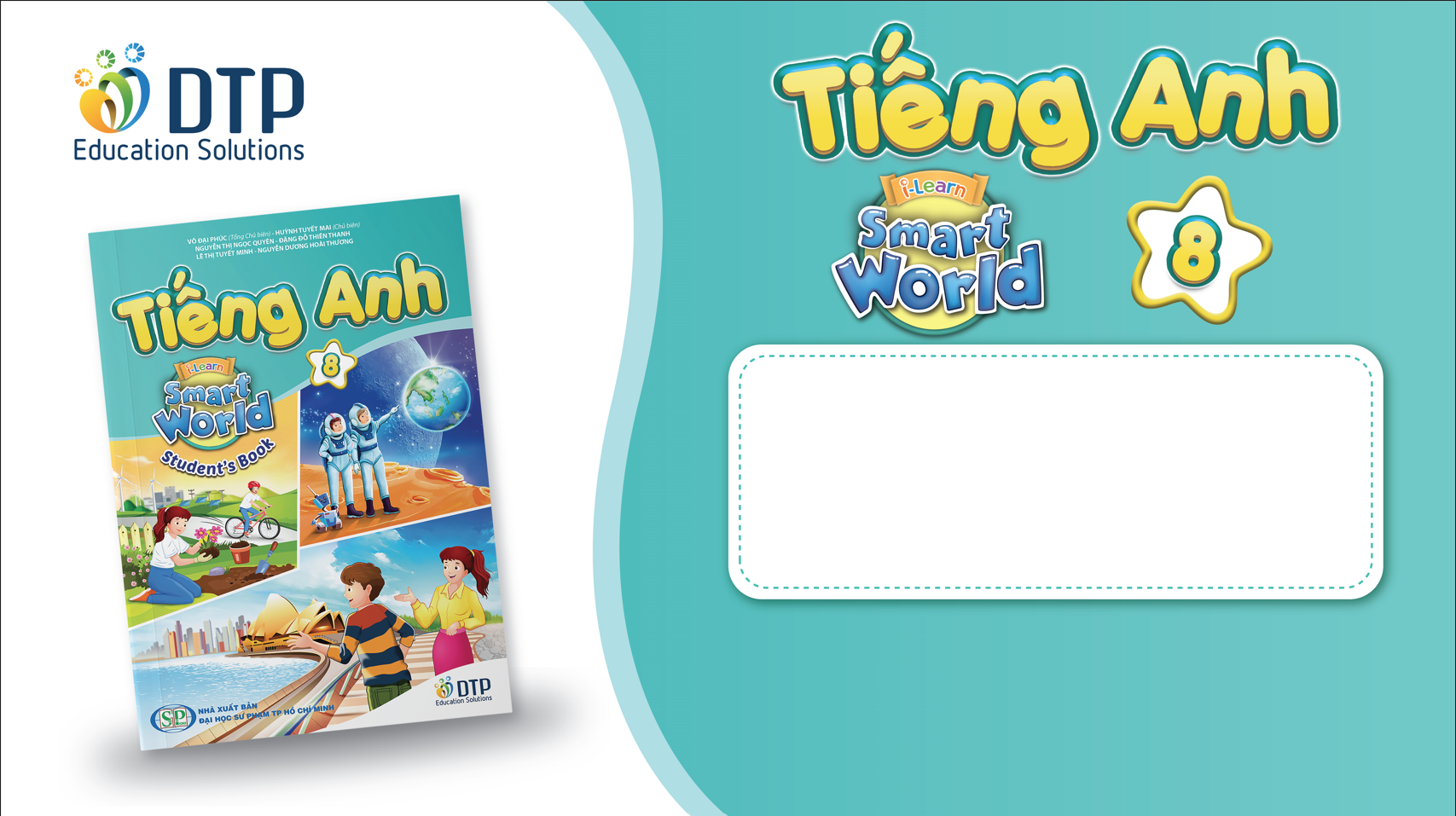 Unit 5: Science and technology 
Lesson 2.3 – Pronun. & Speaking
Pages 50 & 51
Lesson Outline
Warm-up
Pronunciation
Speaking
Consolidation
Wrap-up
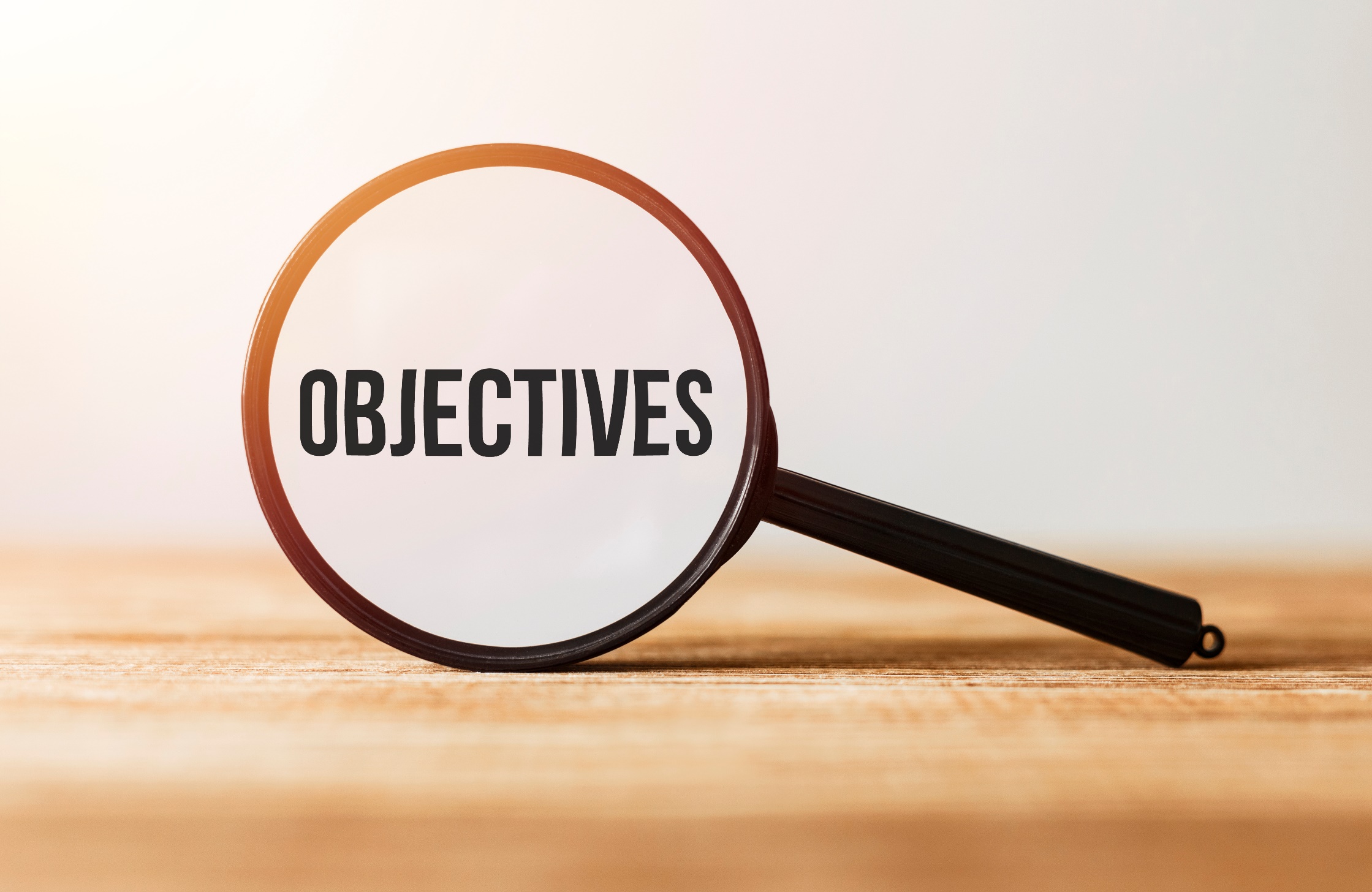 By the end of this lesson, students will be able to…

- practice stress the first syllable for most 3-syllable words ending in "-ly".
- compare robots, using comparative adverbs, and functional English - Showing agreement.
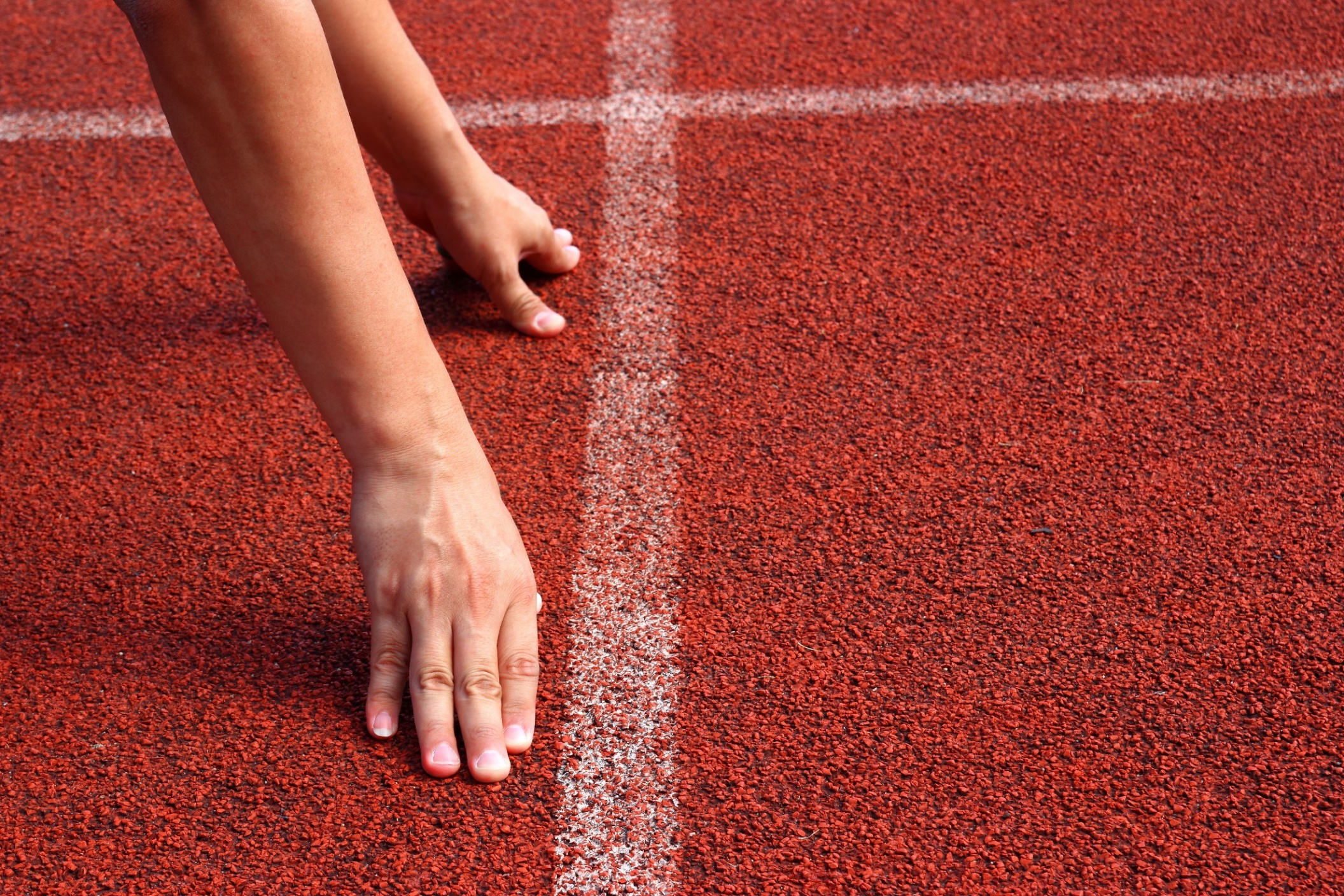 WARM UP
Odd One Out
Choose the word whose underlined part is pronounced differently form that of the others.
A. save            	B. game             C. care		D. waste
       /seɪv/			 /geɪm/                 /ker/                     /weist/
2. A. flood           	B. moon             C. zoo		D. spoon
        /flʌd/	         		 /muːn/	            /zuː/                     /spuːn/
3. A. bread    	 	B. heat    	 	 C. dream           D. steam
       /bred/			  /hiːt/		    /driːm/              /stiːm/
Odd One Out
Choose the words whose main stress is placed differently from the others.
A. quietly            B. carefully      C. silently            D. completely
     /ˈkwaɪətli/         /ˈkerfəli/         /ˈsaɪləntli/	     /kəmˈpliːtli/
2. A. storage           B. tablet          C. robot              D. return
    /ˈstɔːrɪdʒ/	       /ˈtæblət/	      /ˈroʊbɑːt/		/rɪˈtɜːrn/
3. A. complete       B. provide        C. protect          D. listen
   /kəmˈpliːt/	        /prəˈvaɪd/		 /prəˈtekt/          /ˈlɪsən/
Decide whether the following sentences are correct or incorrect.
CORRECT
INCORRECT
1.
Kitbot's battery lasts longer than Frogfoot's.
2.
Wall-D can jump higher than Twitchy.
3.
Wall-D moves more slow than Tsunami.
4.
Ziggy completed the rescue task worse than Sparky.
Reveal Answer
[Speaker Notes: Free template from PPTVBA.com
https://youtu.be/Csh4rwXhPKM]
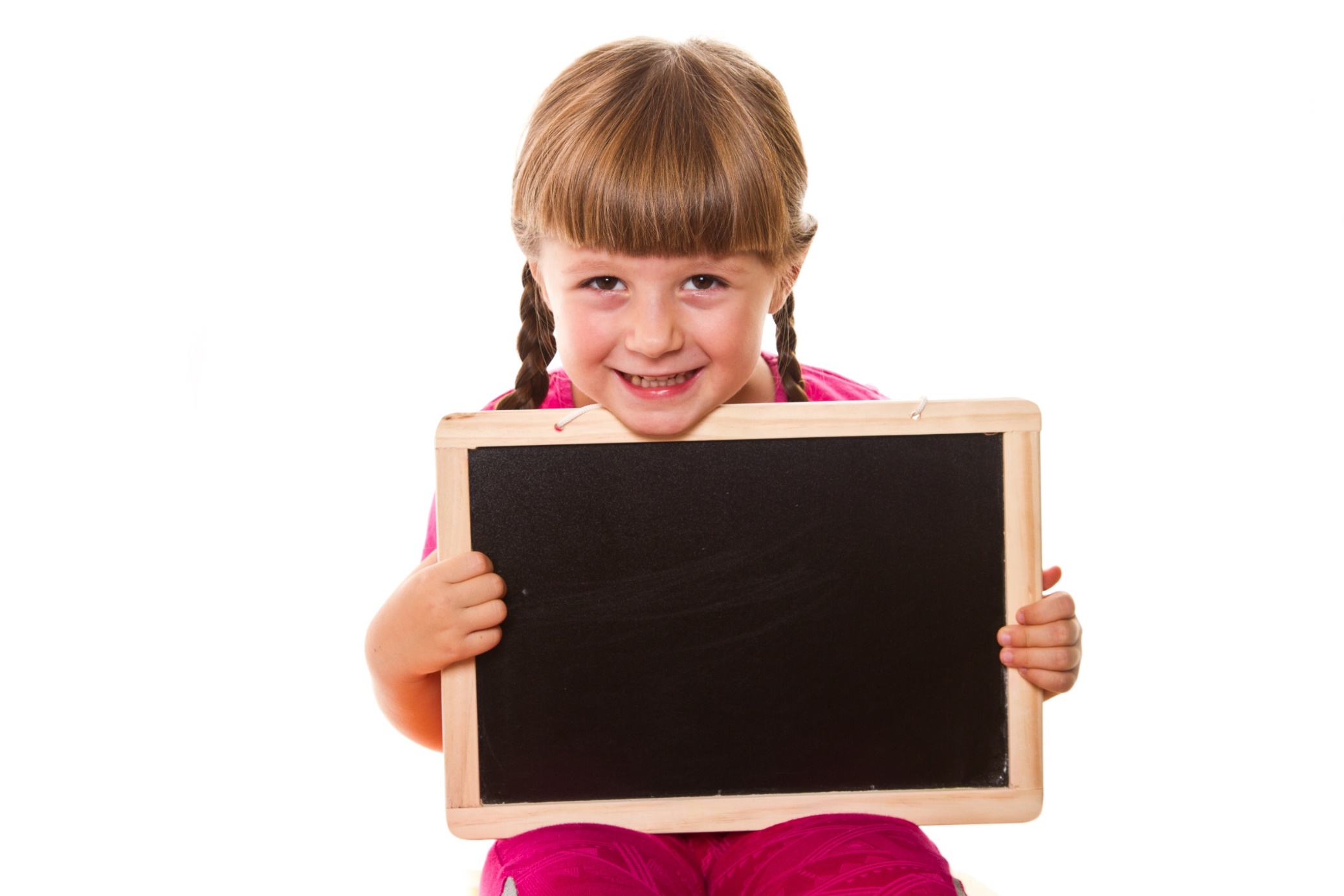 Presentation
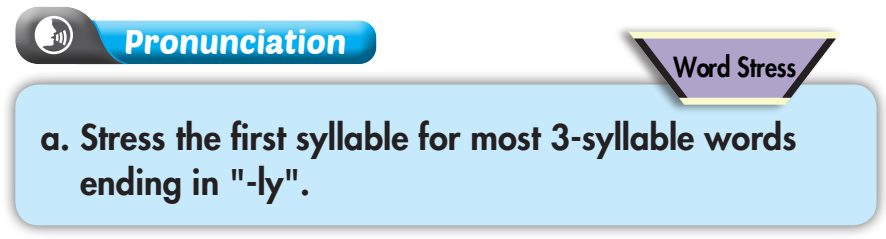 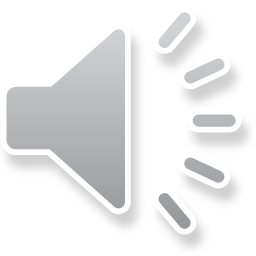 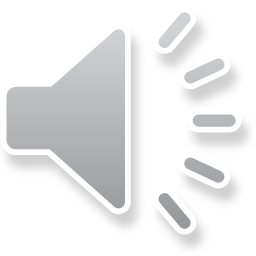 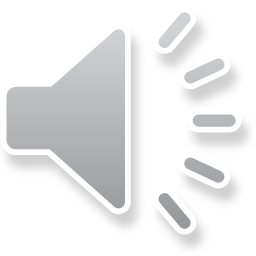 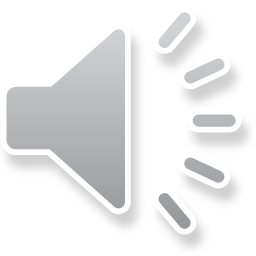 attractively
beautifully


fatherly

angrily

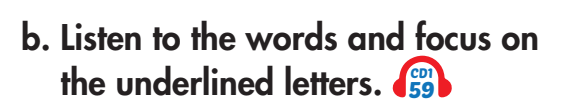 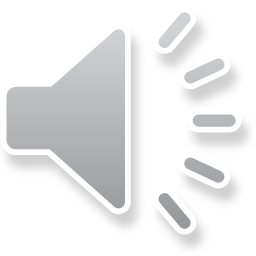 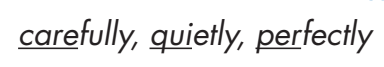 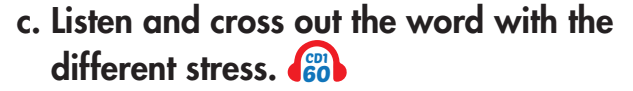 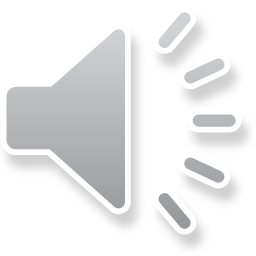 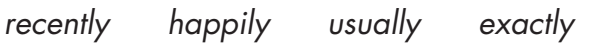 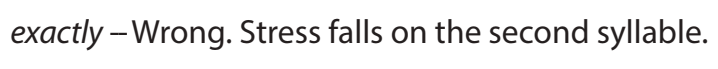 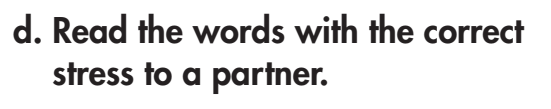 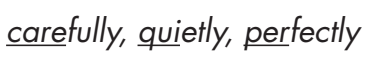 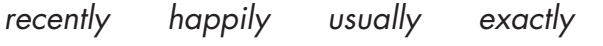 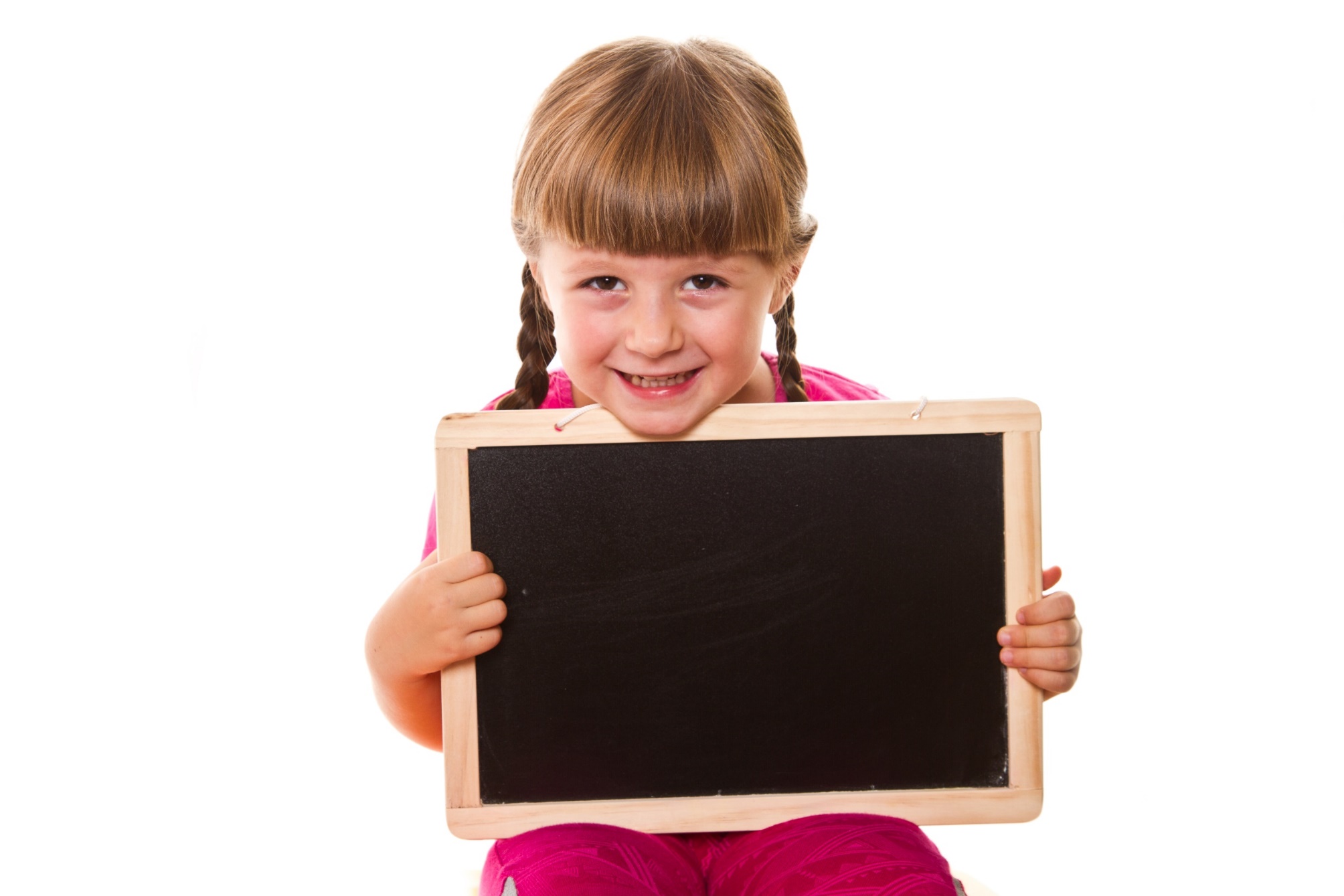 Practice
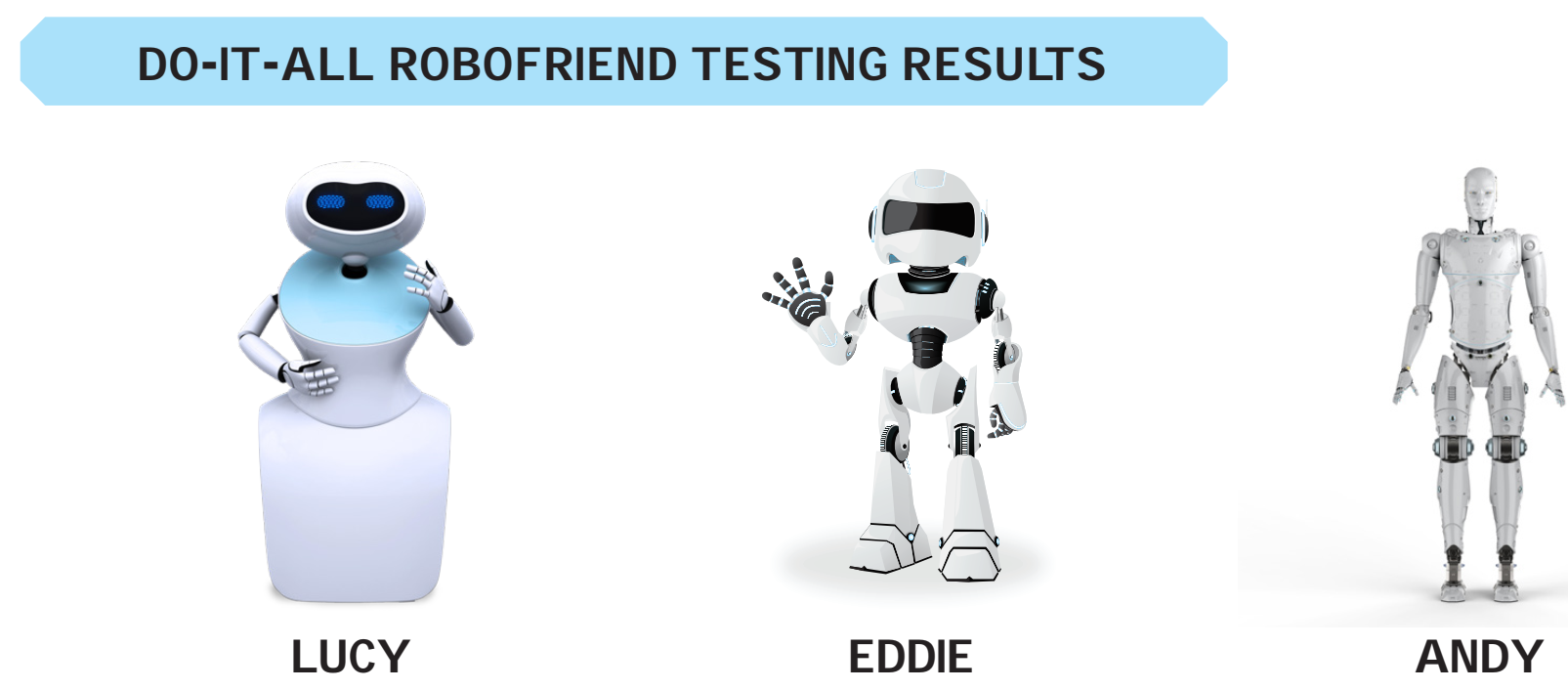 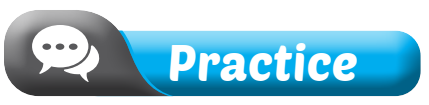 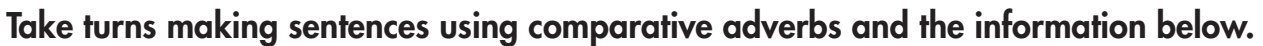 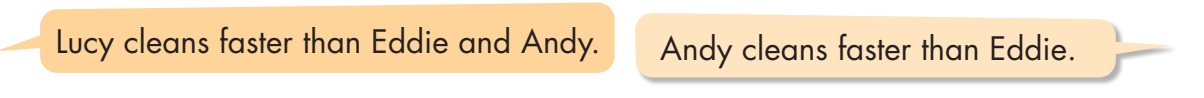 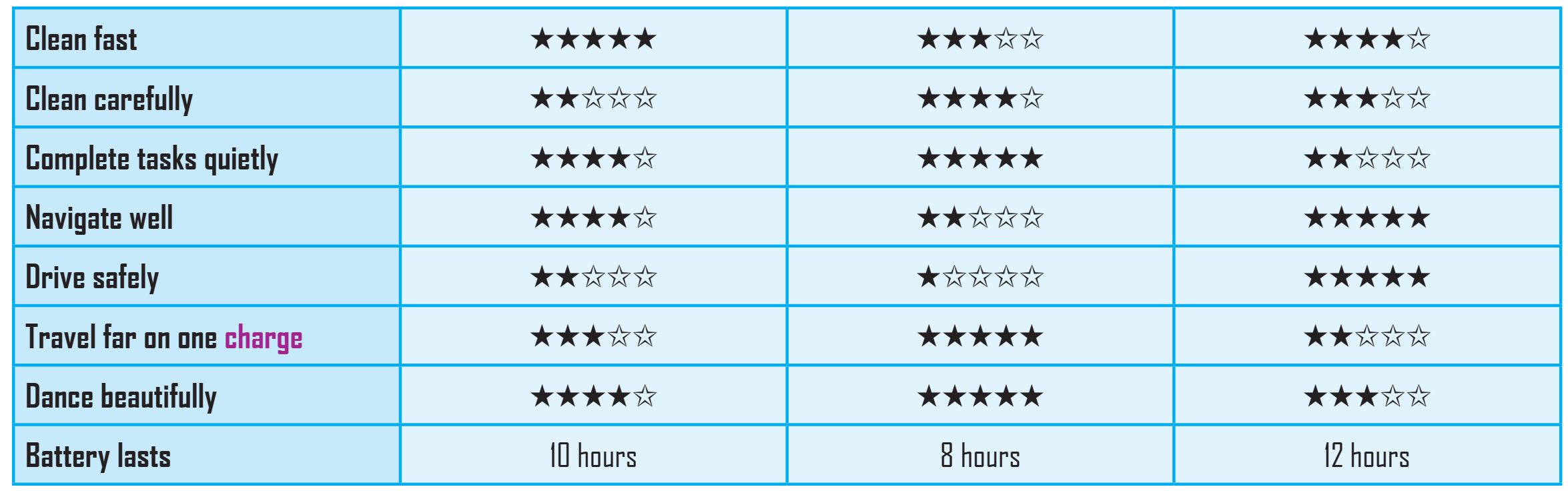 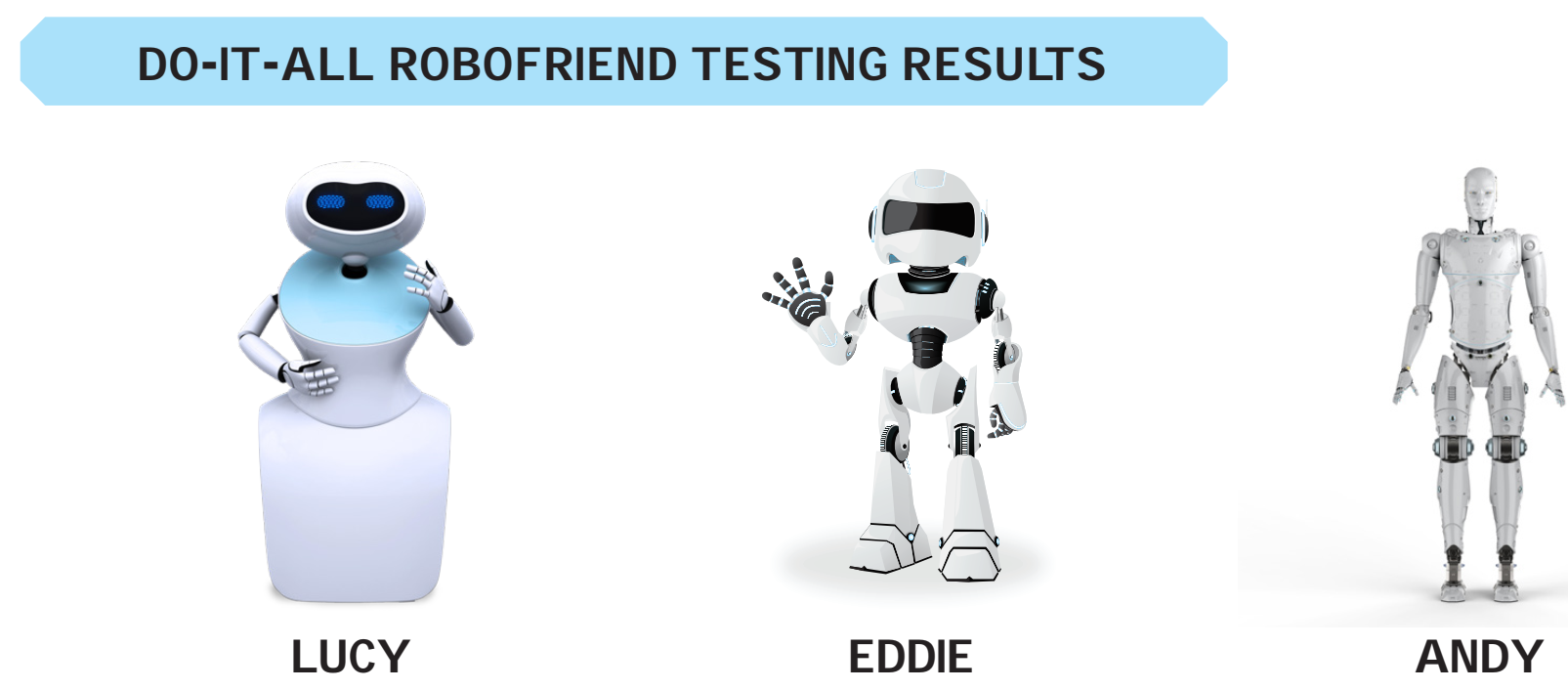 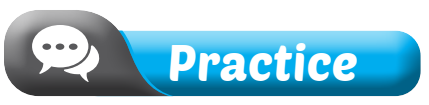 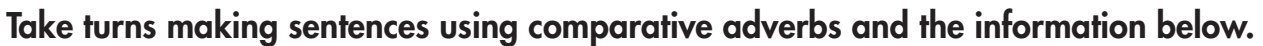 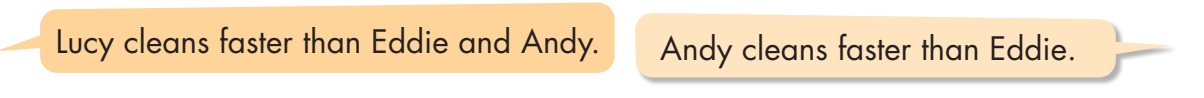 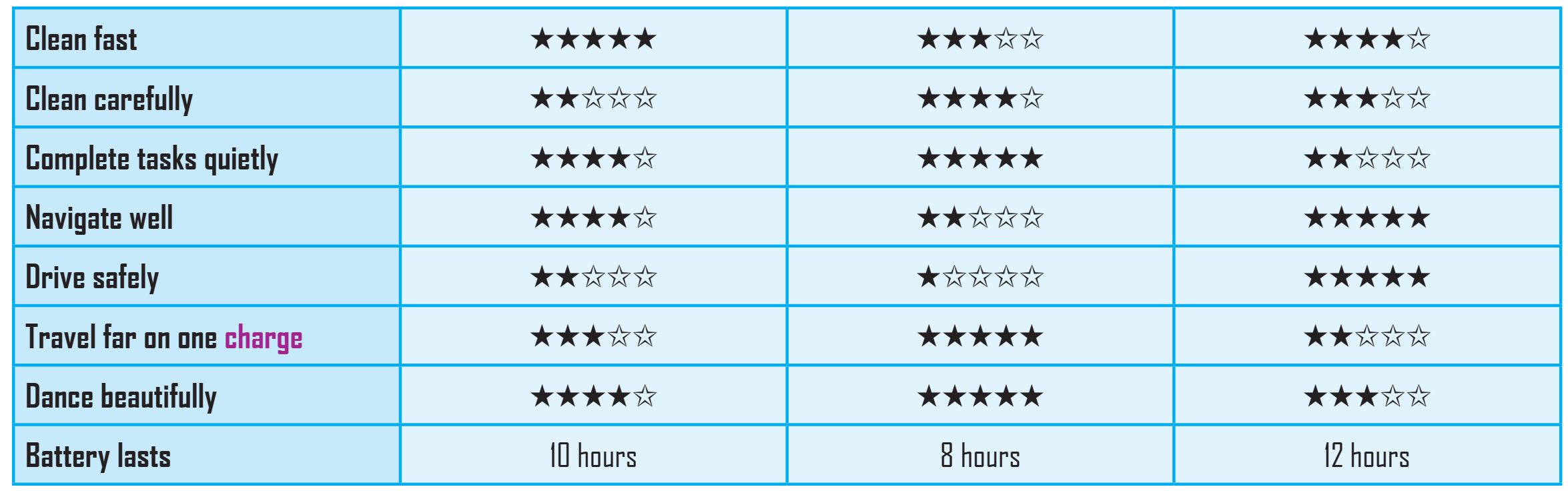 ____ cleans more carefully than ___
____ completes tasks more quietly than ___
____ navigates better than___
____ drives more safely than___
____ travels farther on one charge than___
____ dances beautifully than___
____’s battery lasts longer than___
- Bring your books, stand up and make two circles to have face-to-face conversations.
Talk to another S standing across from you and talk for two to three minutes as much as you can about comparisons of different robots according to their abilities.
- One on one side moves one space to the left hand when the time is up. Then, continue your talk with your new partners.
- Repeat as many as necessary or until you find your original partner.
SPEED CONVERSATION
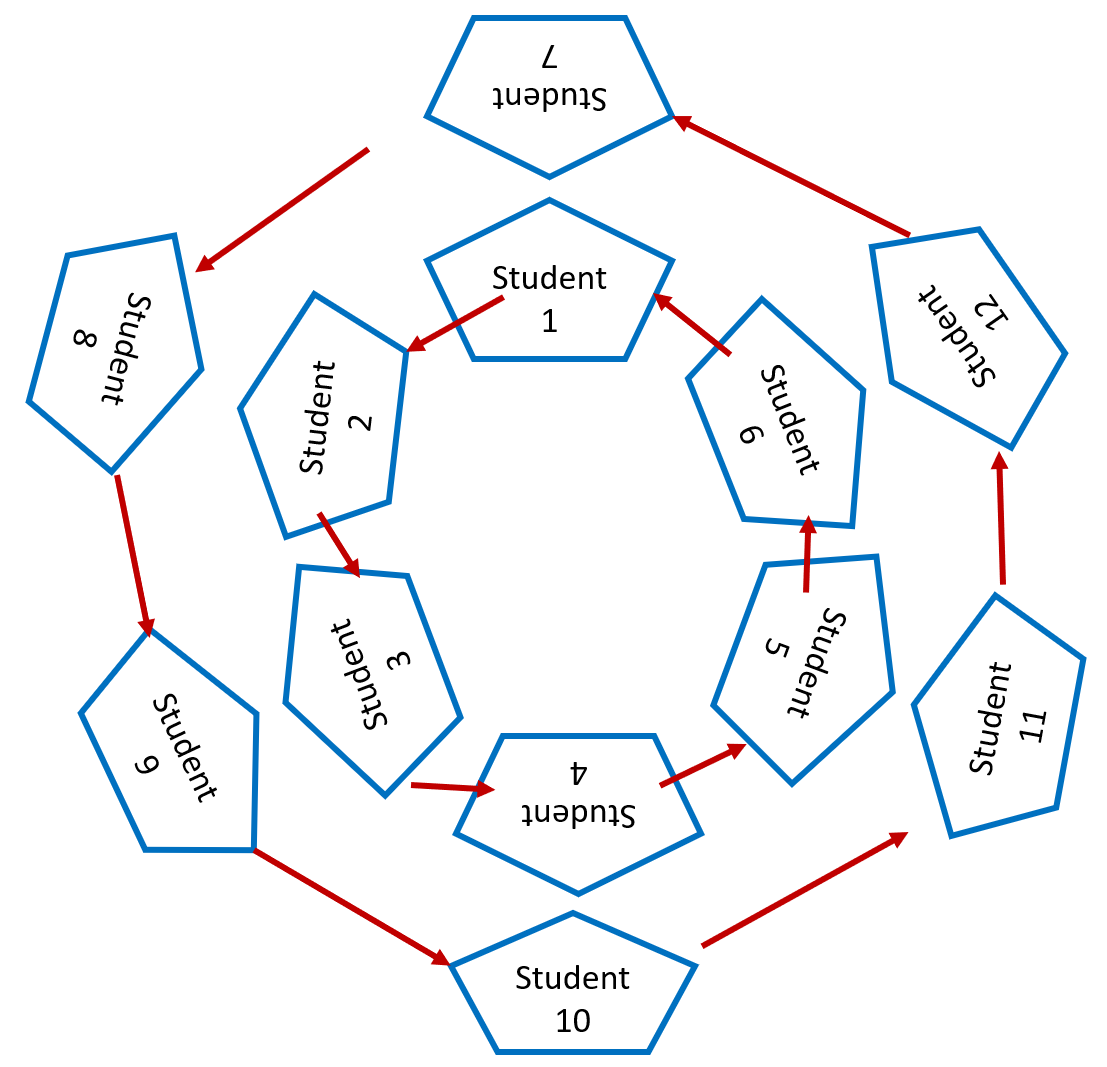 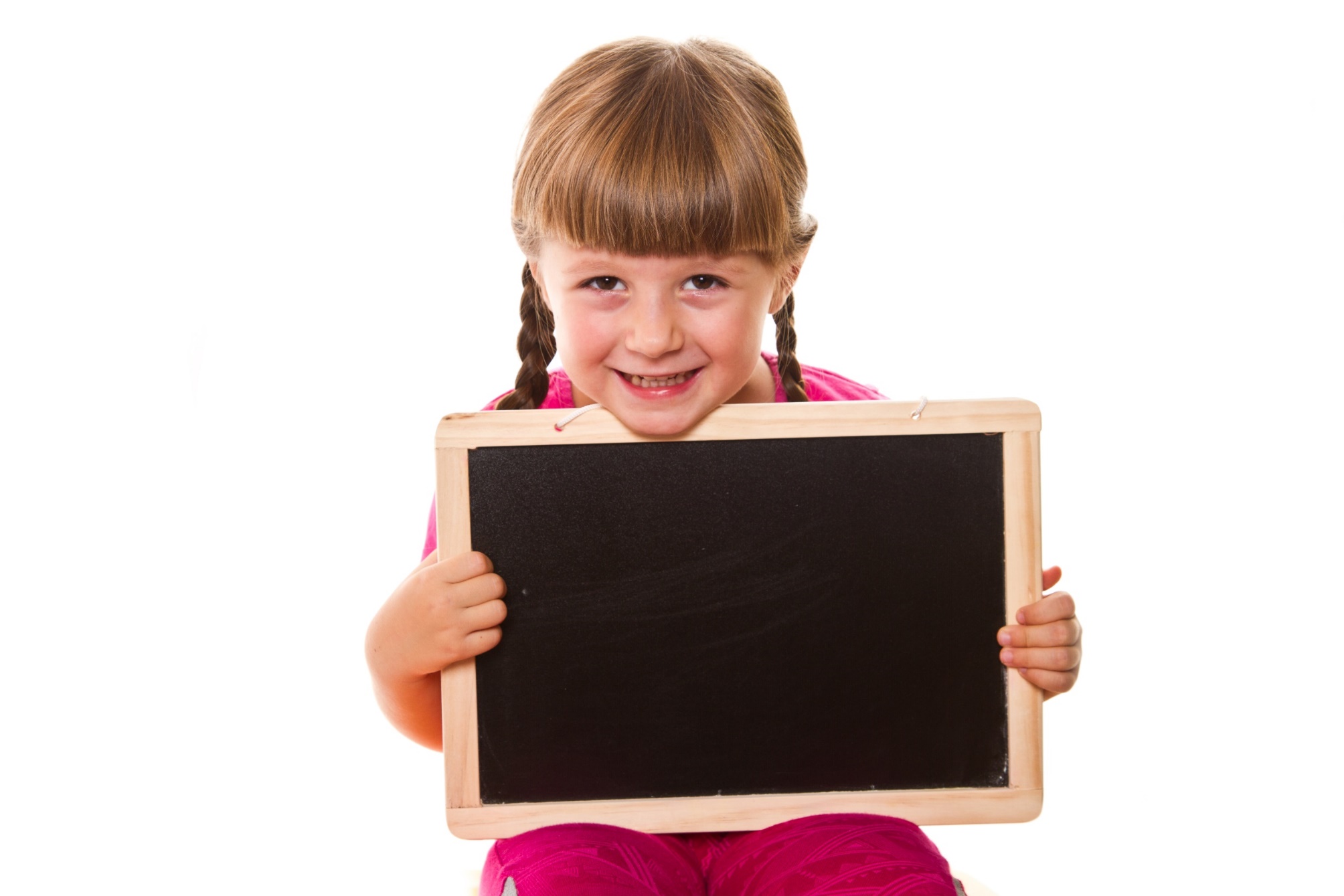 Production
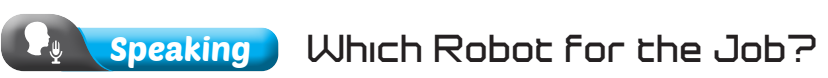 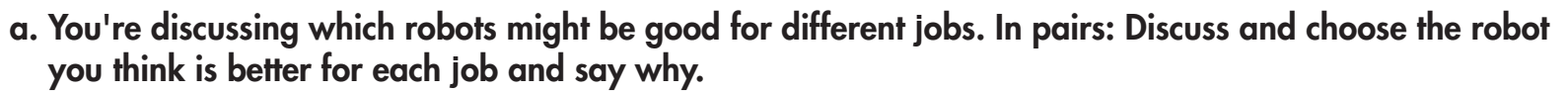 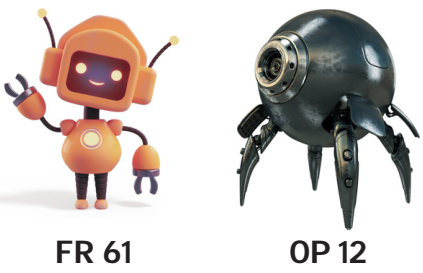 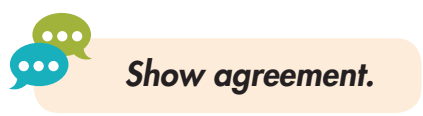 You’re right./ I agree.
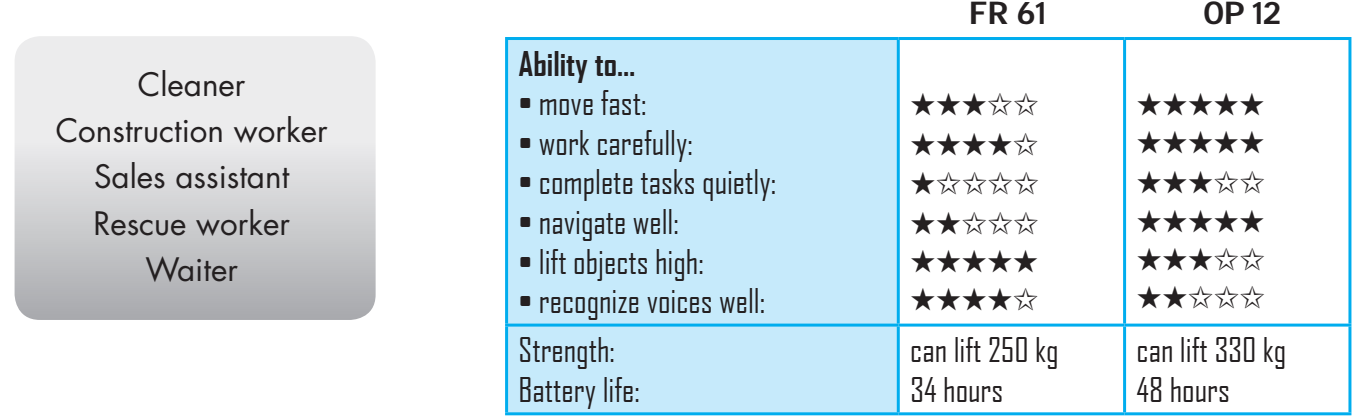 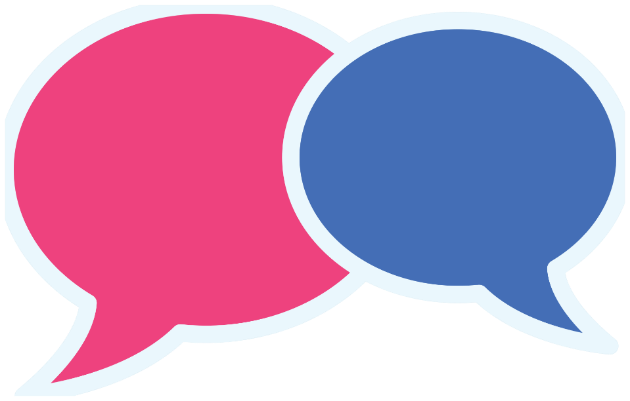 Work in pairs
Do you think robots can do any of the jobs better than humans? Why (not)?
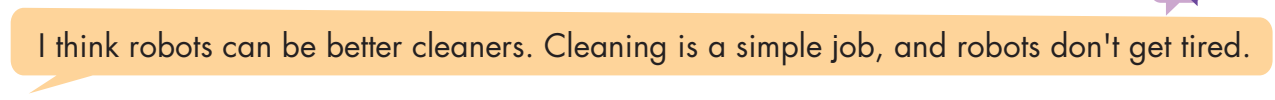 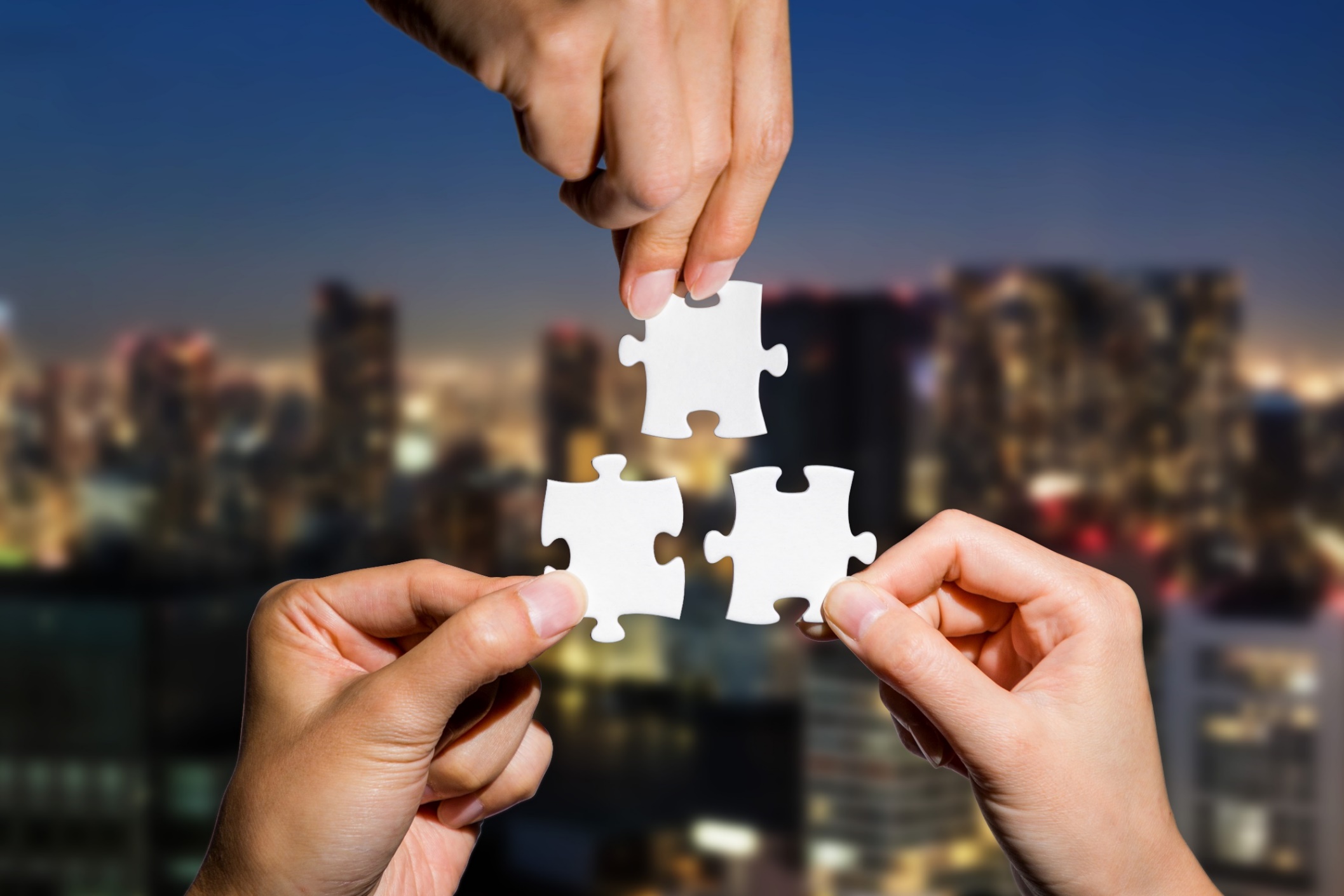 CONSOLIDATION
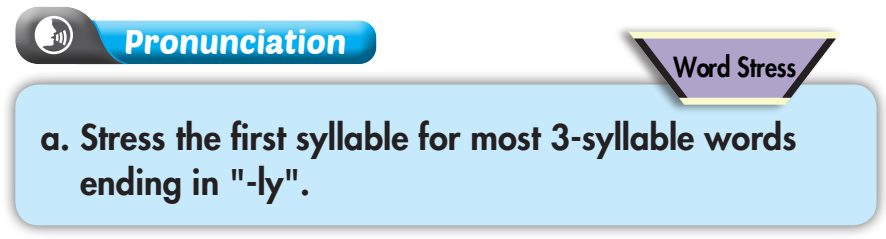 Do you think robots can do any of the jobs better than humans? Why (not)?
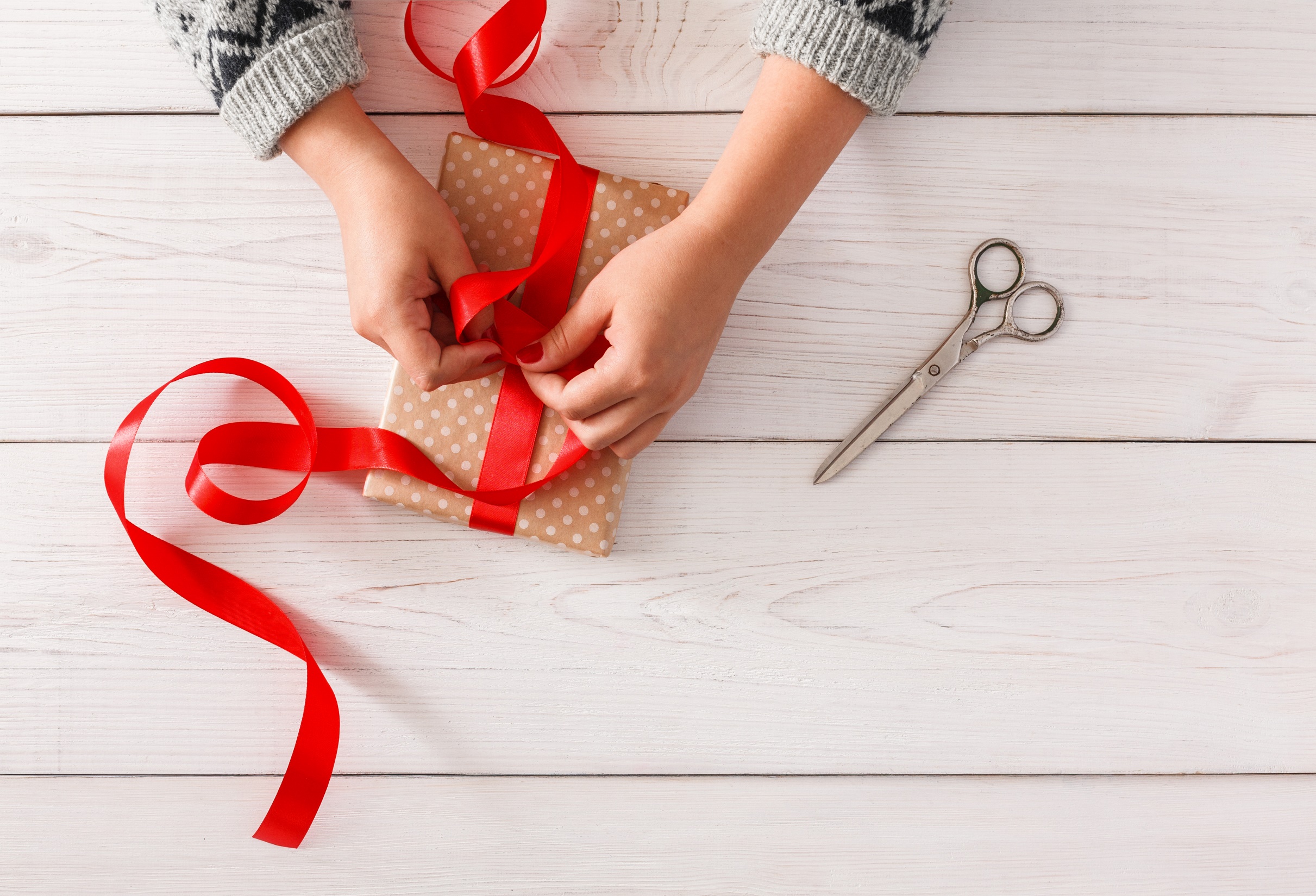 WRAP-UP
Today’s lesson
Focusing on stress the first syllable for most 3-syllable words ending in "-ly".
Talking about robots’ abilities.
Homework
- Make 2 sentences including 3-syllable comparative adverbs and practice reading them, paying attention to stress the first syllable for most 3-syllable words ending in "-ly".
- Do the exercises in WB: Writing (page 29).
- Prepare: Lesson 3.1 – Reading & Writing (pages 52 & 53).
- Play the consolidation games in Tiếng Anh 8 i-Learn Smart World DHA App on www.eduhome.com.vn
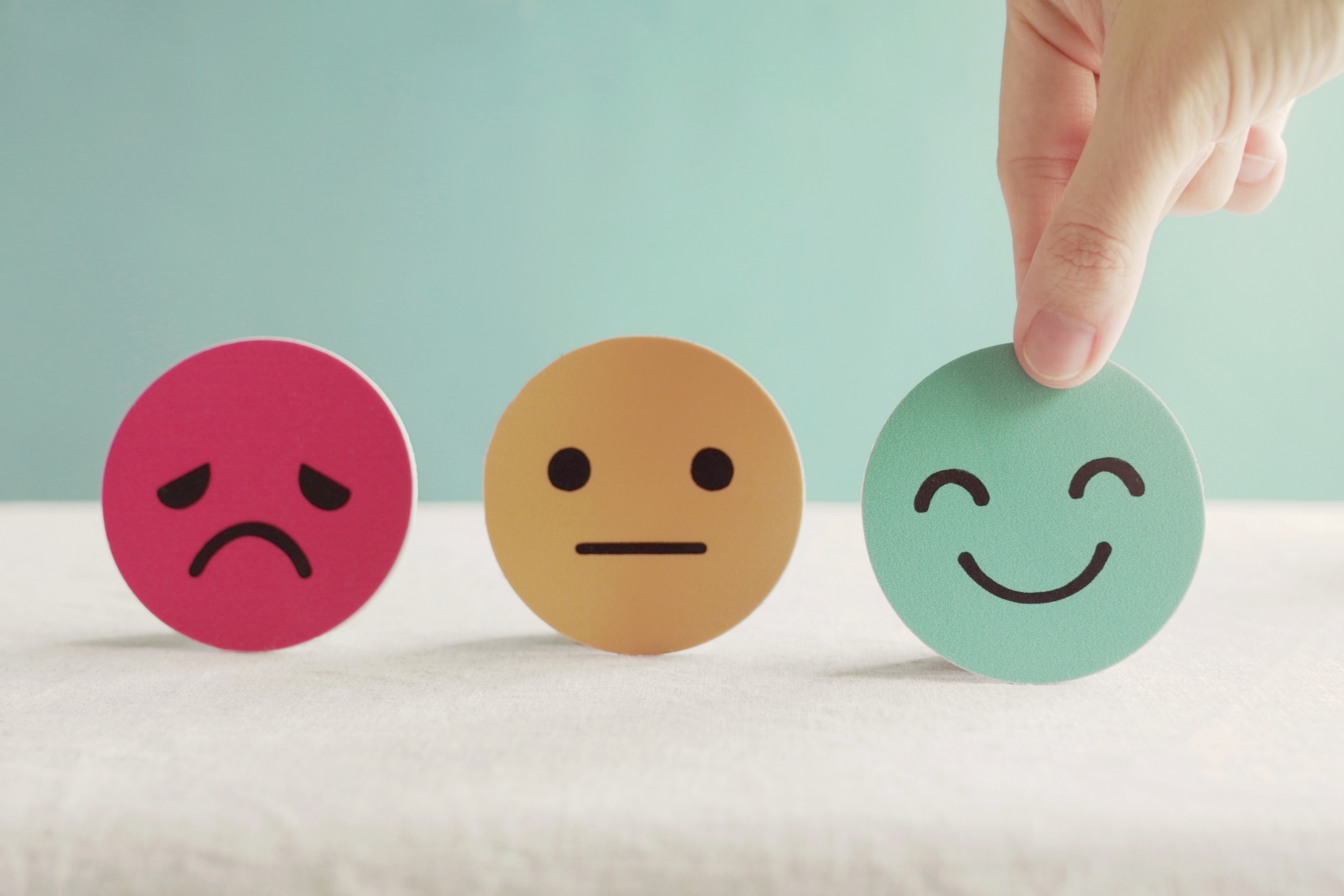 Lesson 3
Stay positive and have a nice day!